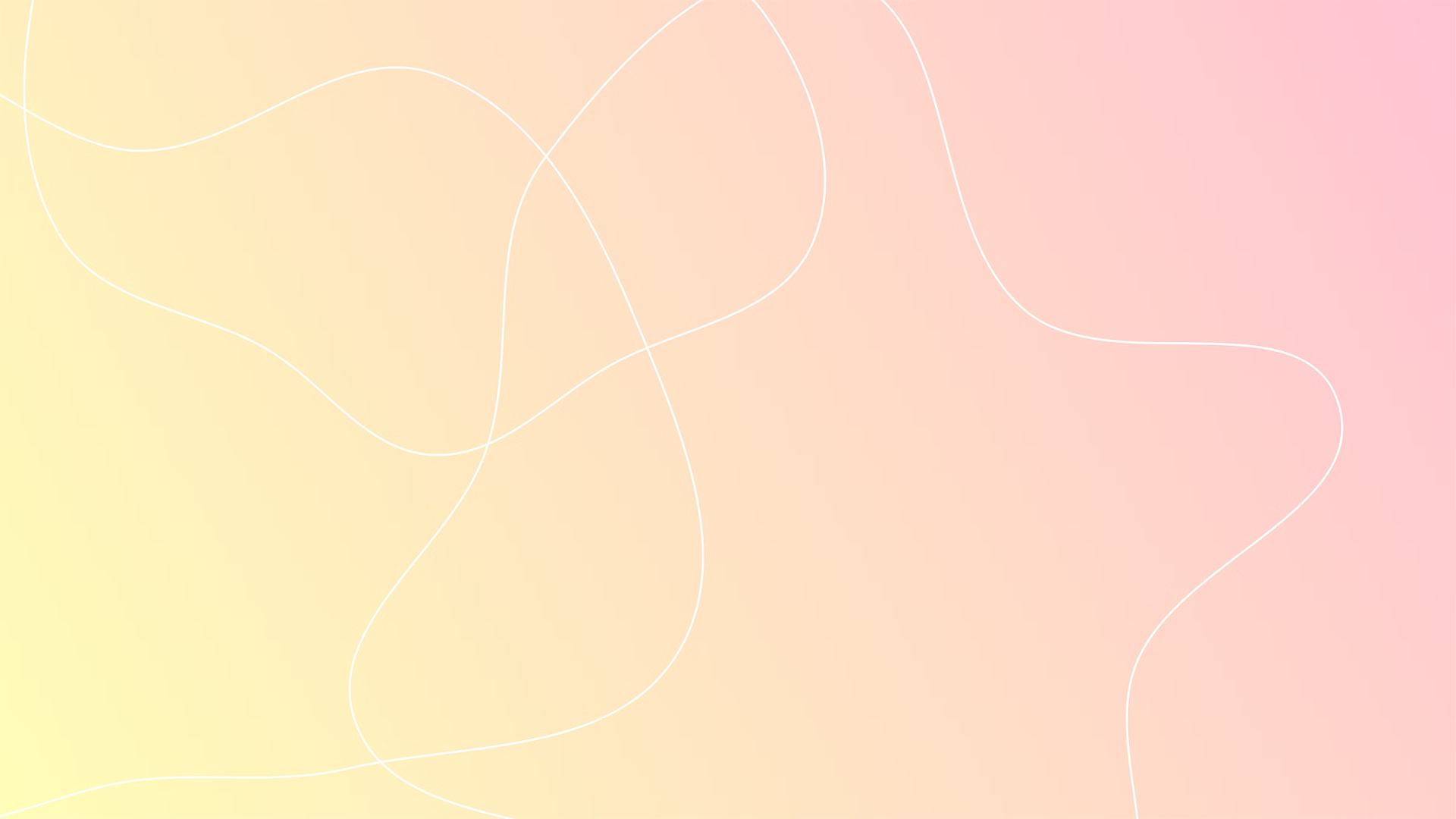 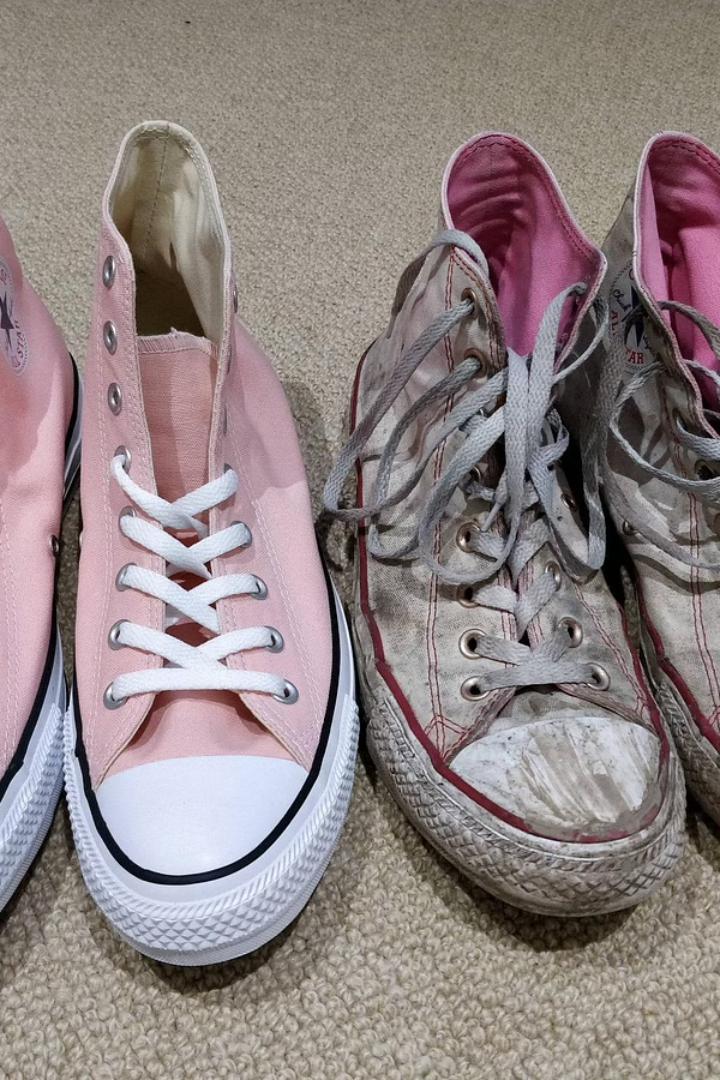 Perbedaan antara Administrasi Publik Lama dan Baru
Pengantar untuk memahami evolusi administrasi publik dari yang lama hingga kini.
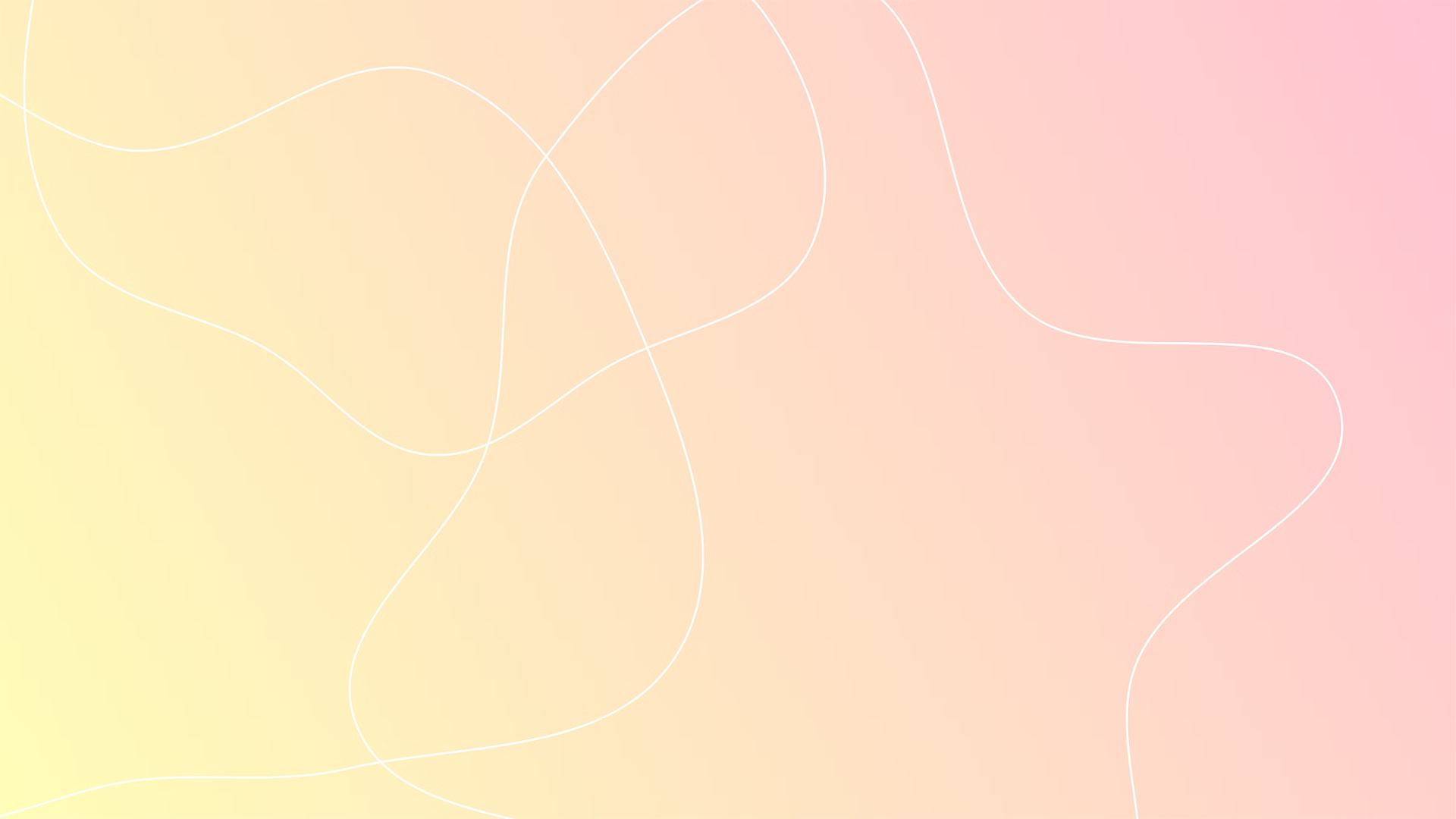 Administrasi Publik Lama: Karakteristik dan Kelemahan
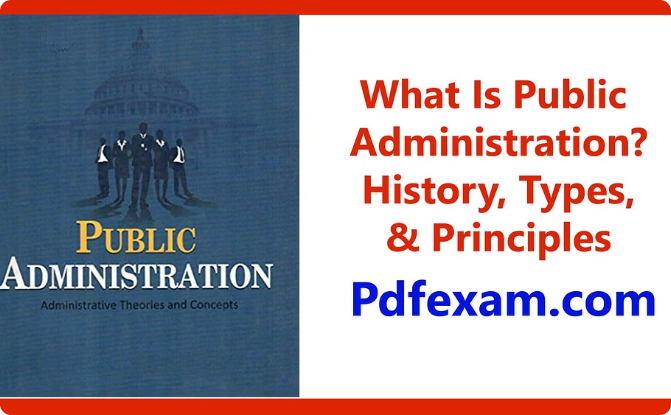 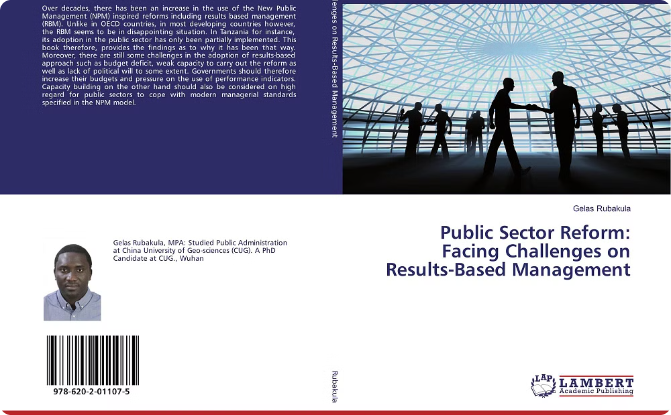 Kompleks dan Berbelit-belit
Kurang Efisien
Karakteristiknya melibatkan proses panjang dan keputusan terpusat.
Kelemahannya termasuk birokrasi yang lambat dan ketidakjelasan tanggung jawab.
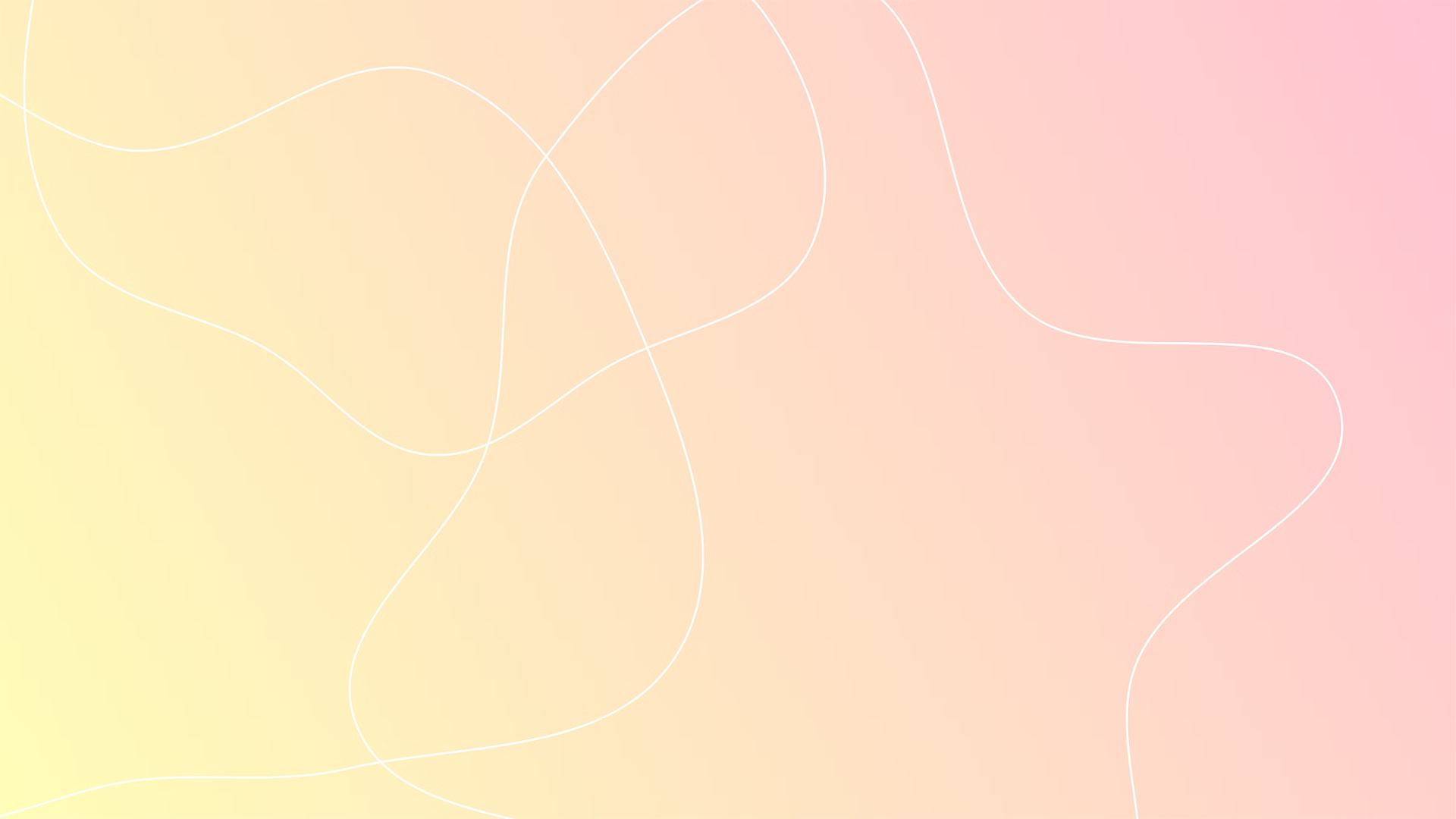 New Public Management: Definisi dan Ciri-ciri
Peningkatan Efisiensi
Kepentingan Kinerja
NPM menekankan pada penggunaan sumber daya yang efisien dan transparansi dalam proses administrasi.
Fokusnya adalah pada hasil kinerja, seringkali dengan memberikan insentif untuk pencapaian target.
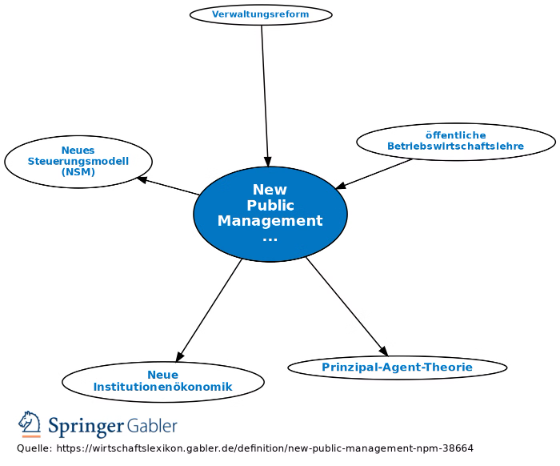 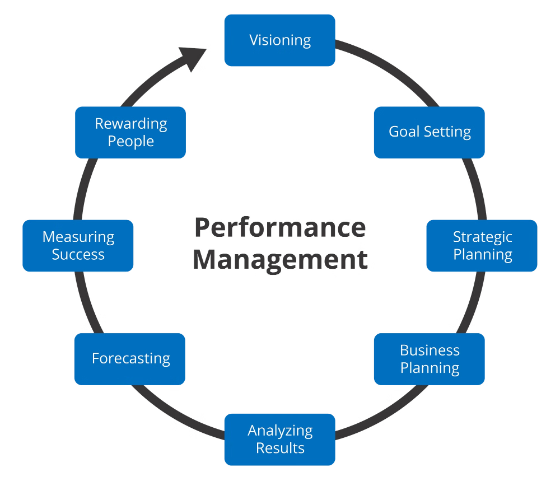 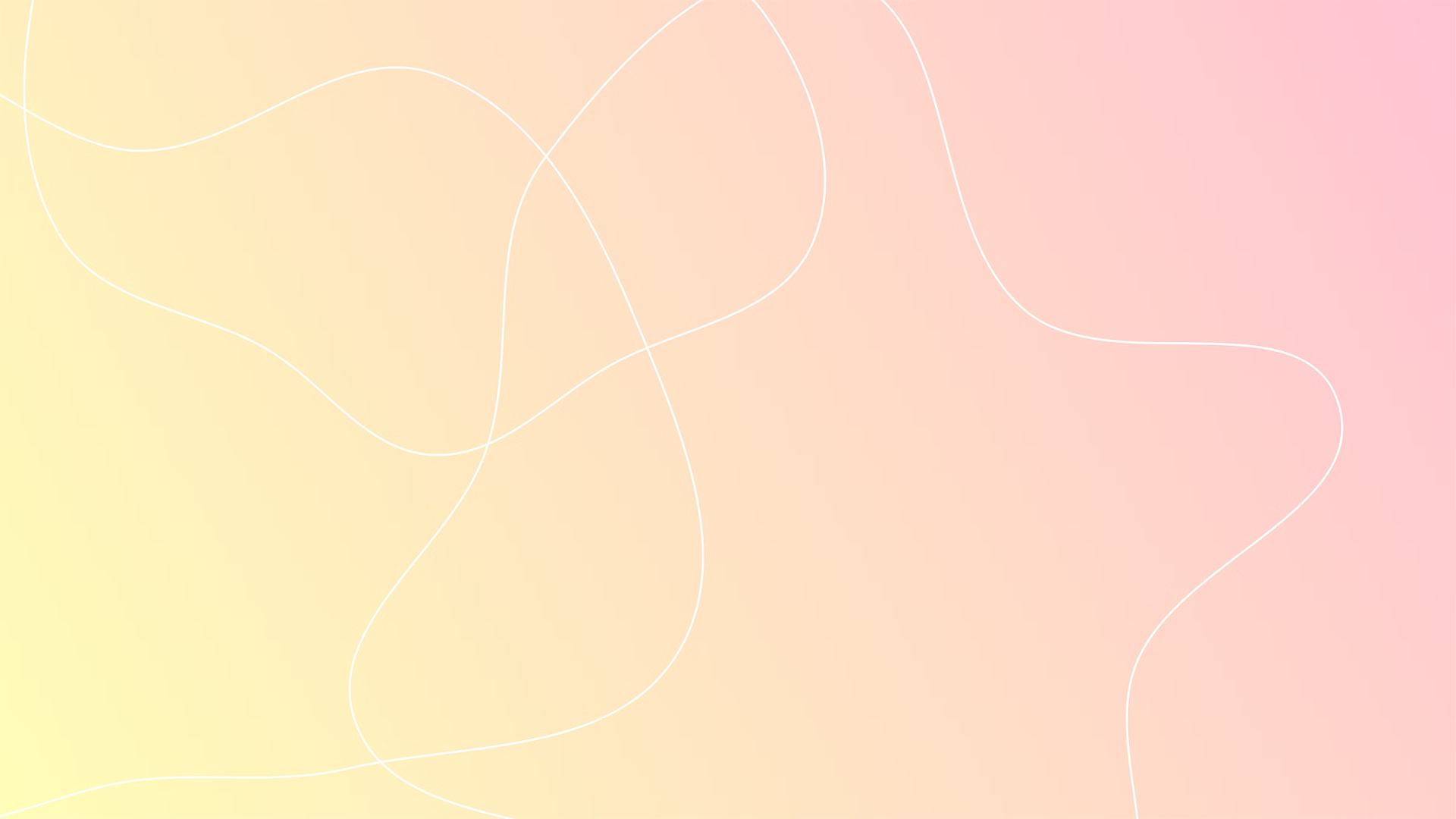 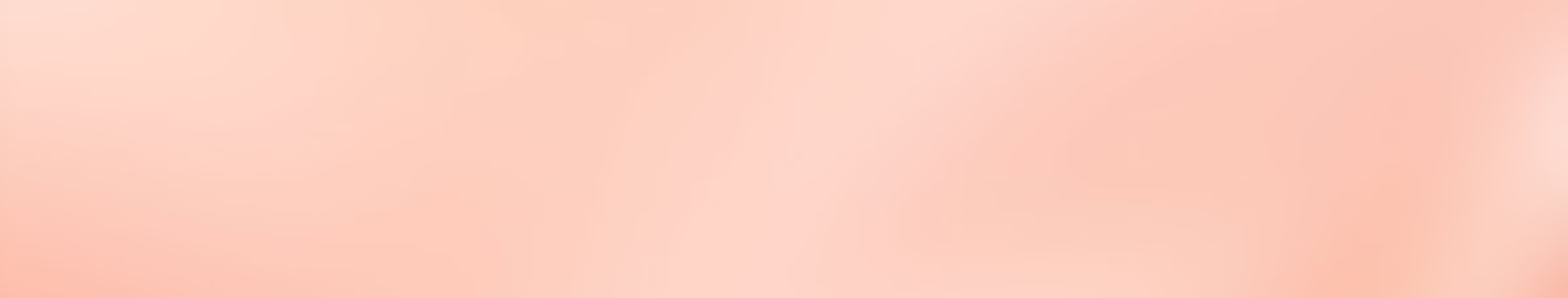 New Public Management: Keuntungan dan Kritik
1
2
Keuntungan
Kritik
Penekanan pada hasil, peningkatan efisiensi, dan akuntabilitas yang lebih baik.
Kemungkinan kurang mengutamakan pelayanan publik dan pandangan terlalu bisnis.
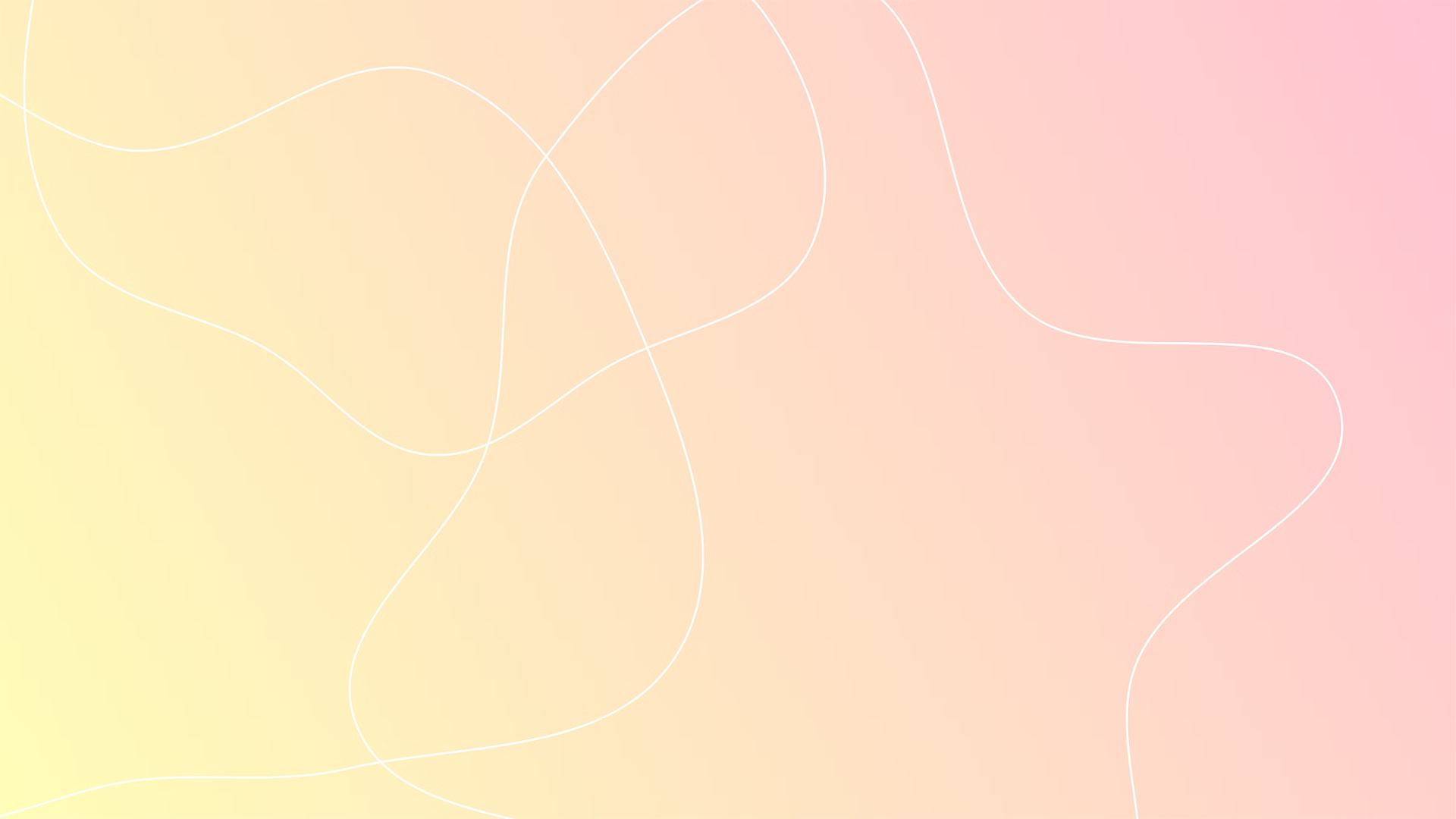 New Public Service: Konsep dan Tujuan
1
Penekanan pada Pelayanan Publik
NPS mengutamakan kebutuhan masyarakat dan kualitas layanan yang tinggi.
2
Transparansi dan Partisipasi
Tujuannya adalah menciptakan keterlibatan masyarakat dan akuntabilitas yang tinggi.
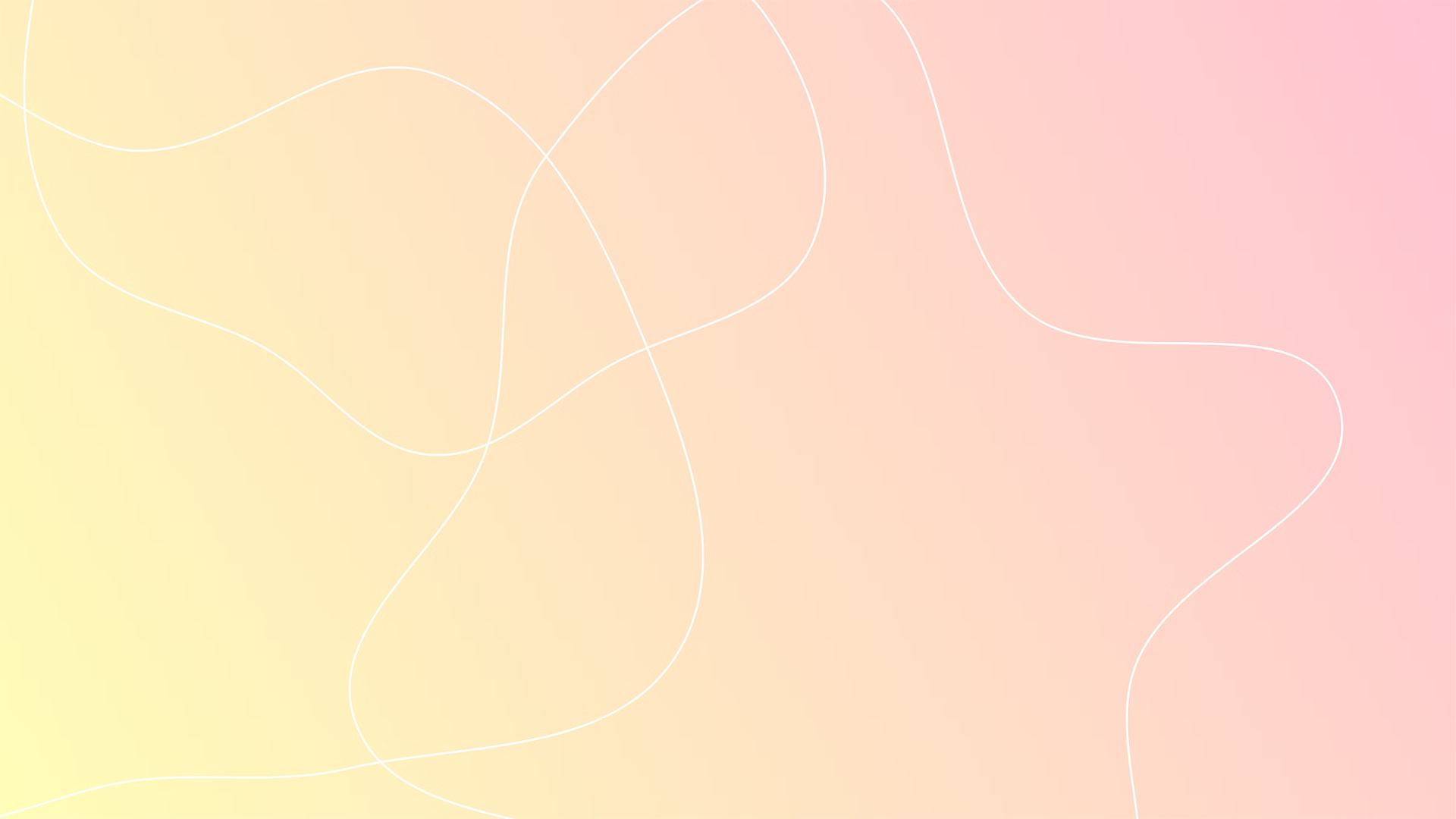 New Public Service: Prinsip-prinsip dan Implementasi
Prinsip-prinsip
Partisipatif, responsif, dan akuntabel.
Implementasi
Dilakukan melalui reformasi birokrasi dan pengembangan sumber daya manusia.
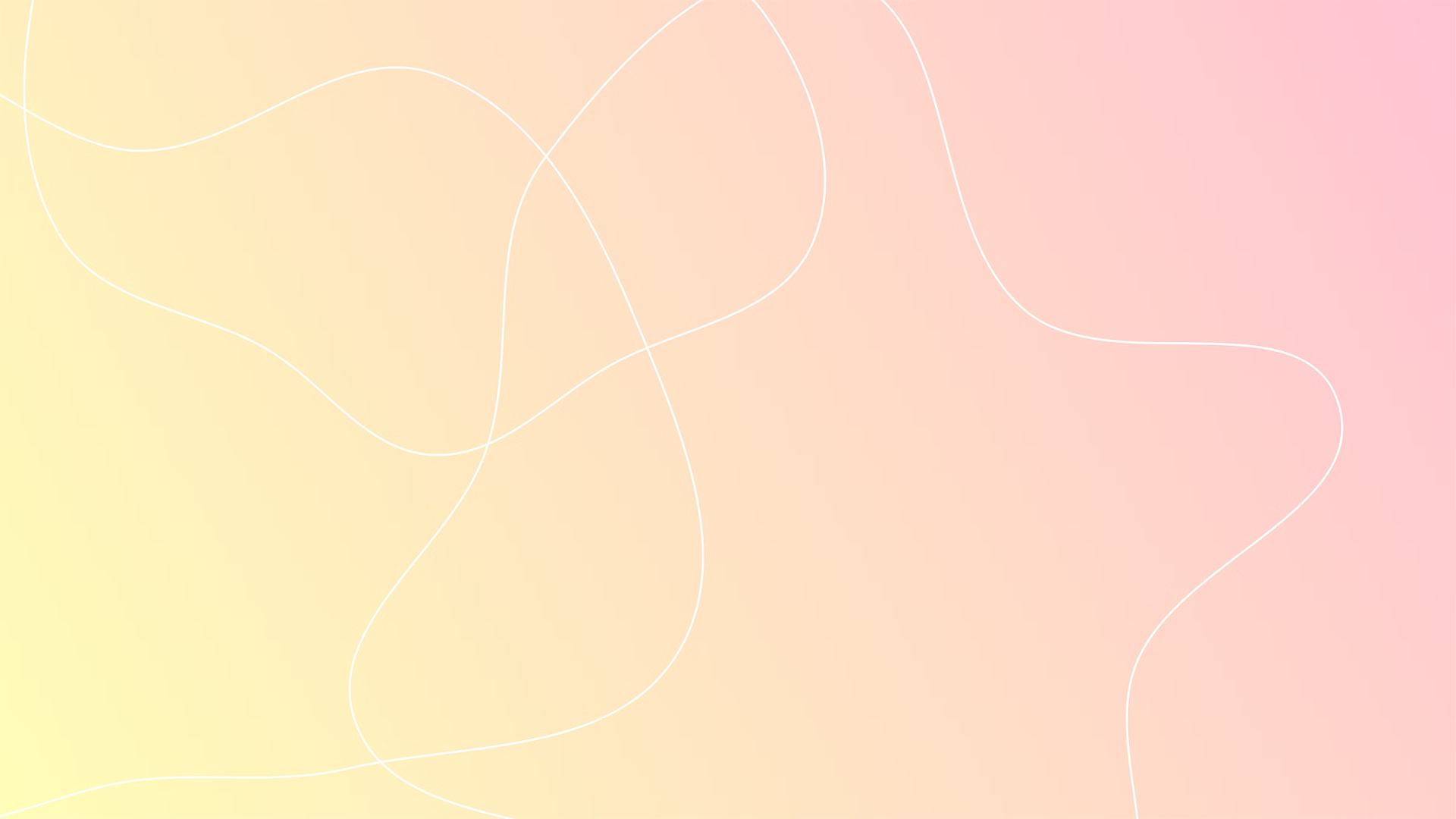 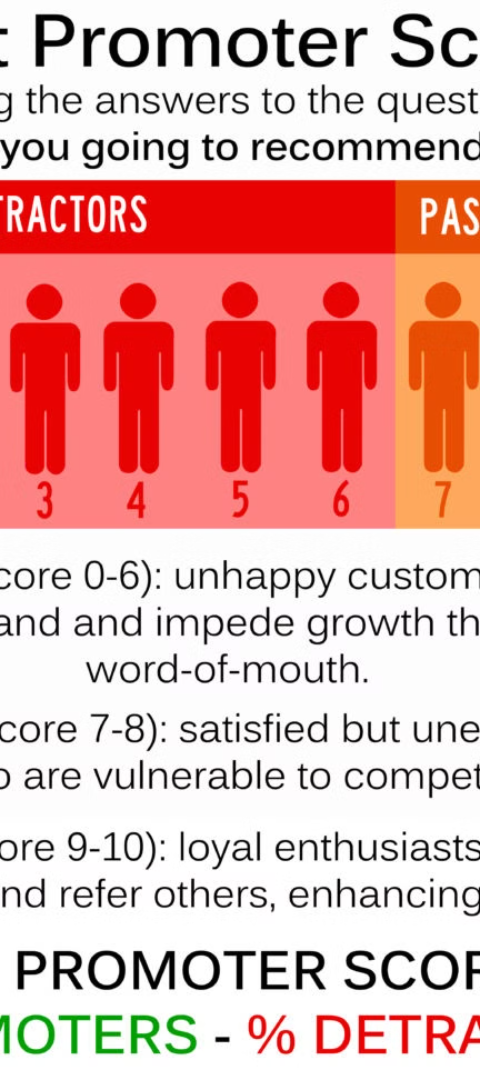 Perbandingan antara NPM dan NPS
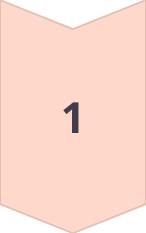 Konsentrasi
NPM fokus pada efisiensi, sementara NPS fokus pada pelayanan publik.
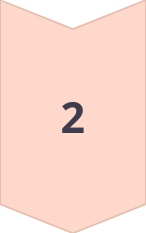 Akuntabilitas
NPM menekankan pada hasil, sedangkan NPS menekankan pada partisipasi dan transparansi.
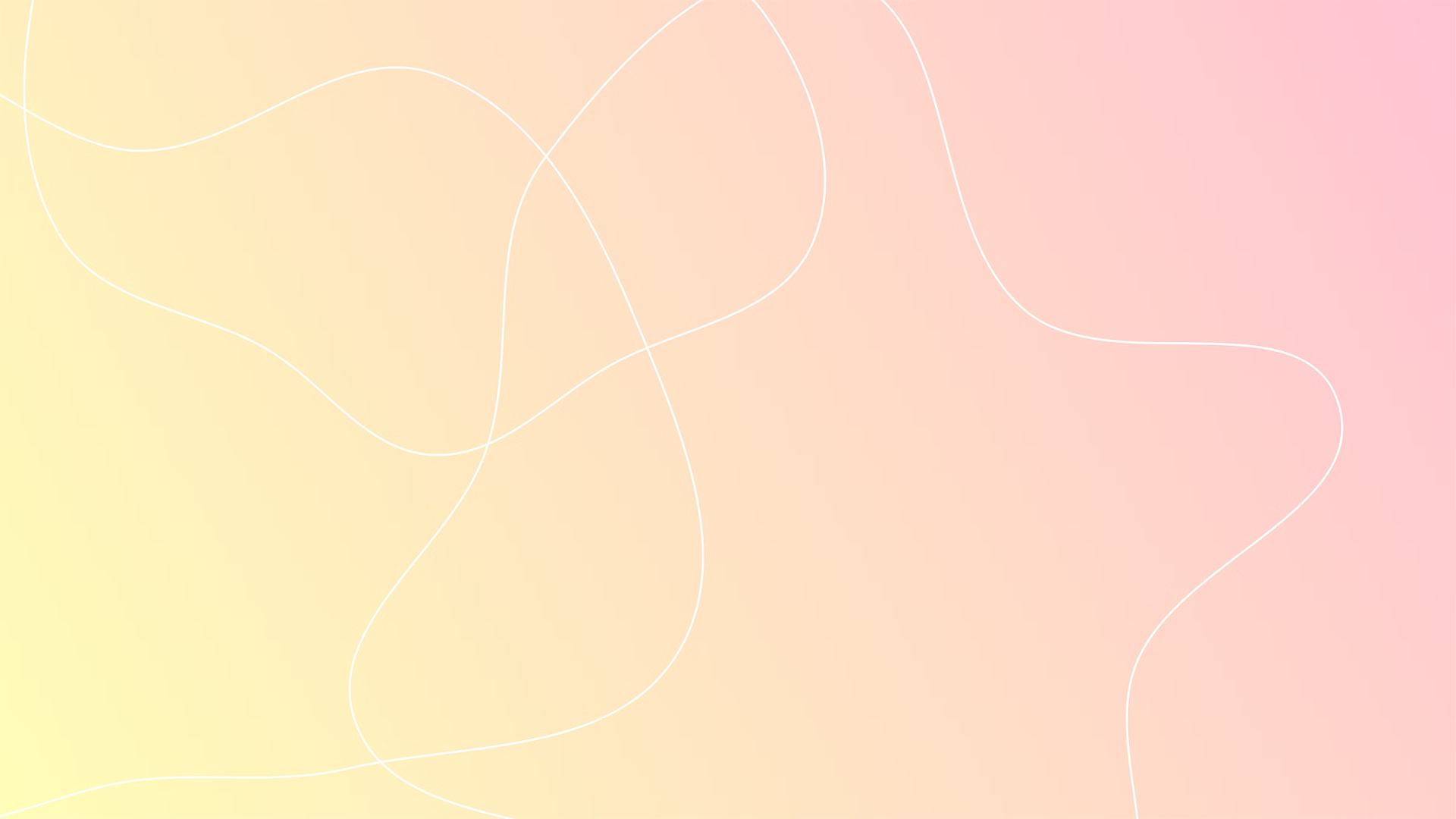 Kesimpulan: Masa Depan Administrasi Publik
Transparansi
Partisipasi
Transparansi
Partisipasi
Inti dari masa depan administrasi publik yang efektif.
Keterlibatan masyarakat memainkan peran penting dalam kemajuan sistem.